Data Visualization
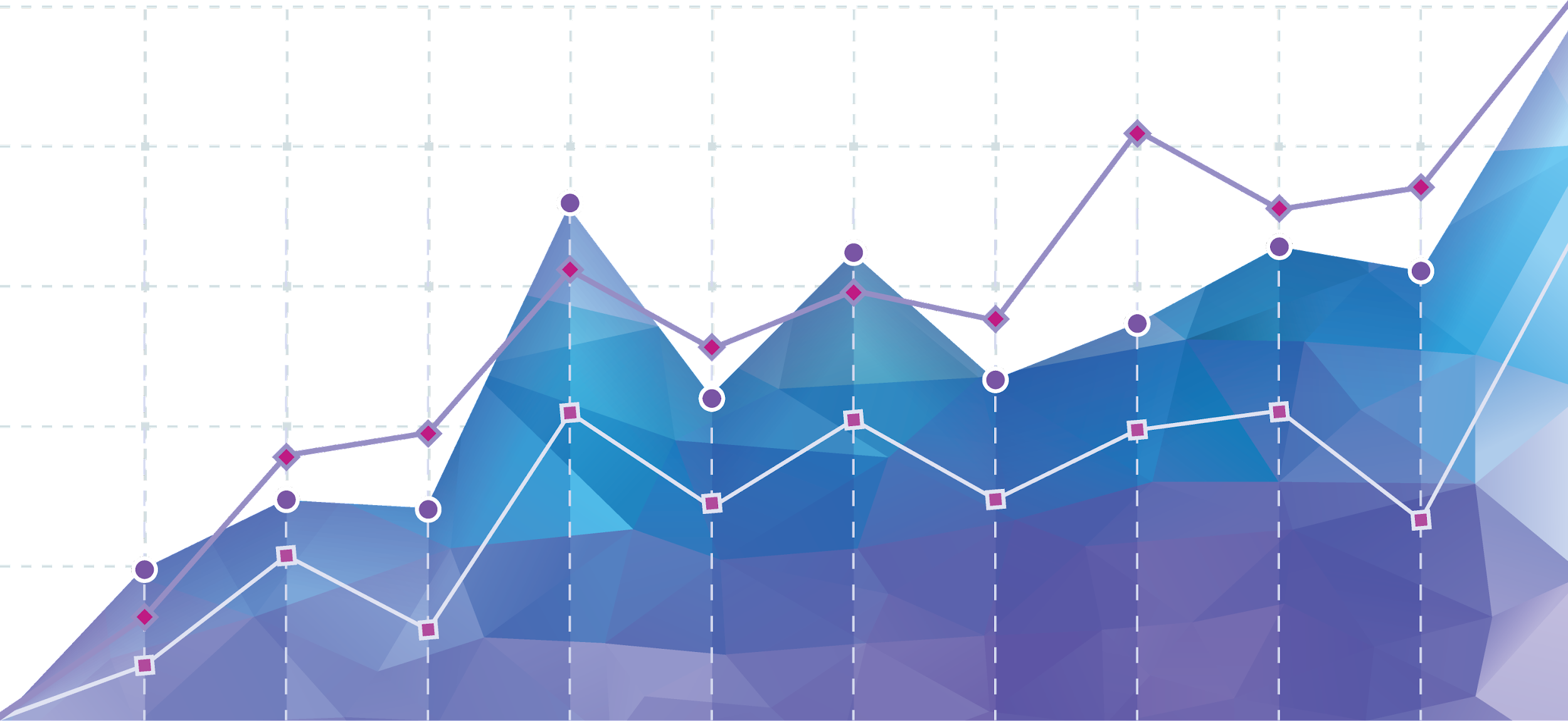 Why do we visualize?
Why do we visualize?
...to see trends in the data
Example: Anscombe’s quartet
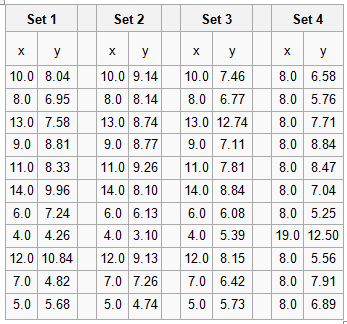 Nearly identical summary statistics:
Mean, variance, correlation, linear regression
Why do we visualize?
...to see trends in the data
Example: Anscombe’s quartet
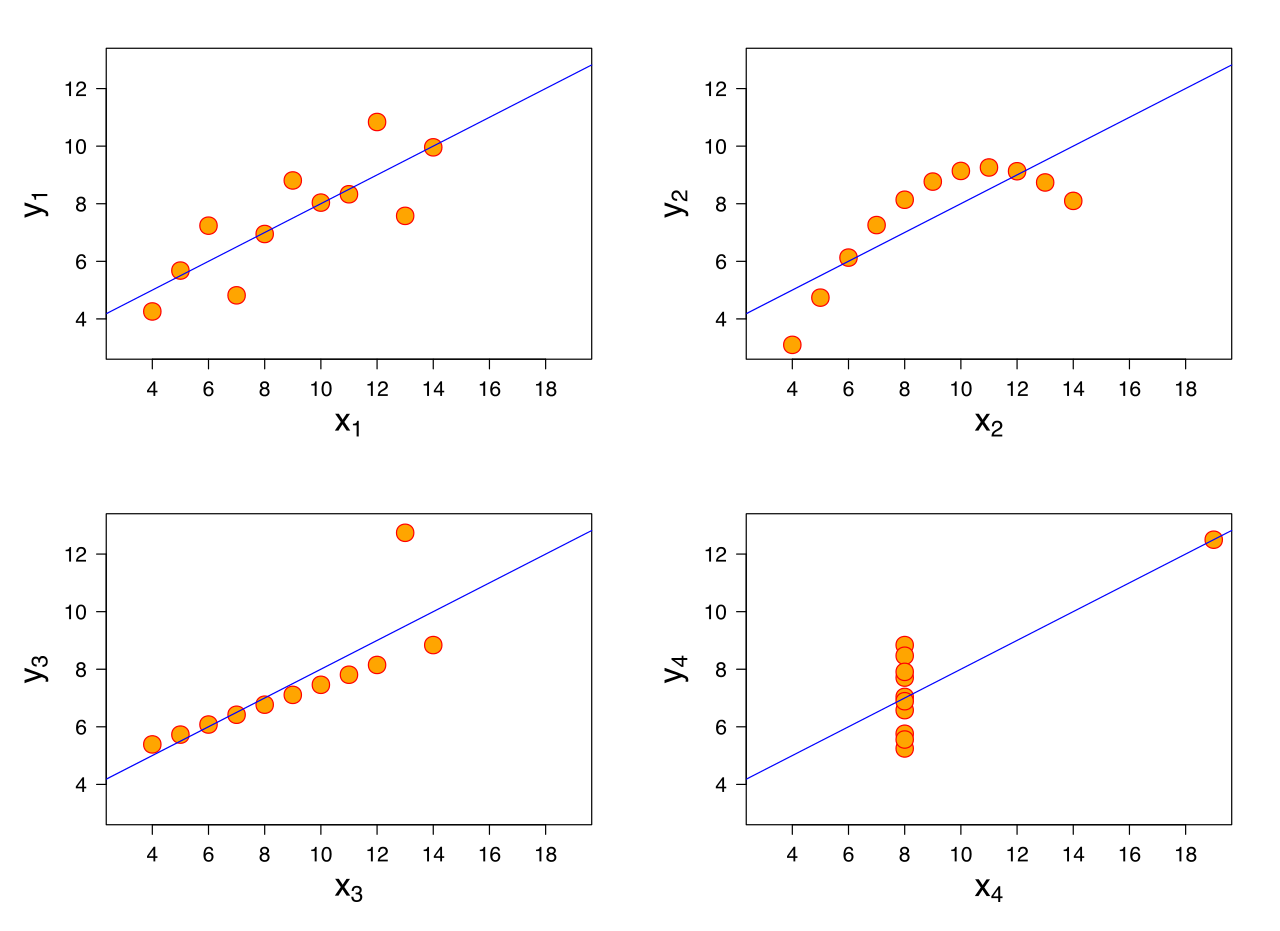 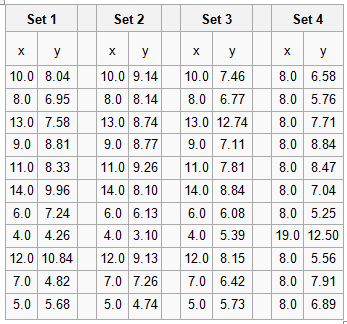 Nearly identical summary statistics:
Mean, variance, correlation, linear regression
Why do we visualize?
Tell yourself the story in the numbers
Identify patterns that look interesting
Use statistical tests to see if those patterns are significant
Tell others the story
Narrow down the figures to focus on the main takeaways
Annotate the figures with significant statistics
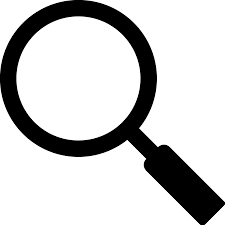 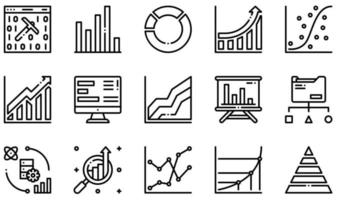 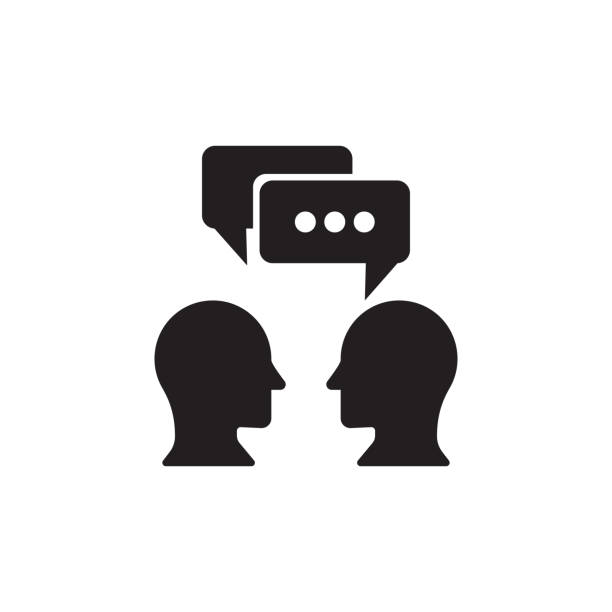 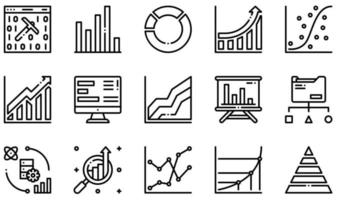 Which of these charts is more effective? Why?
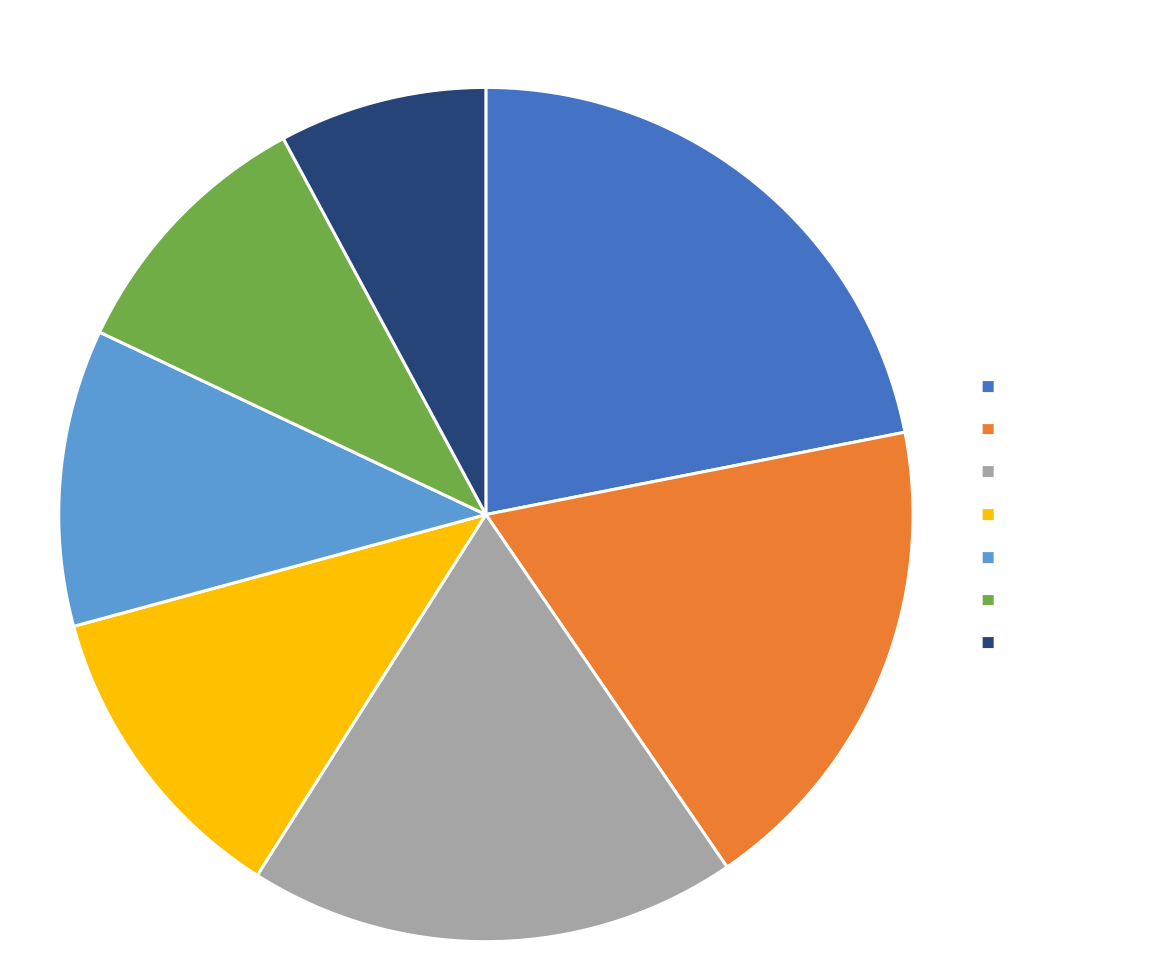 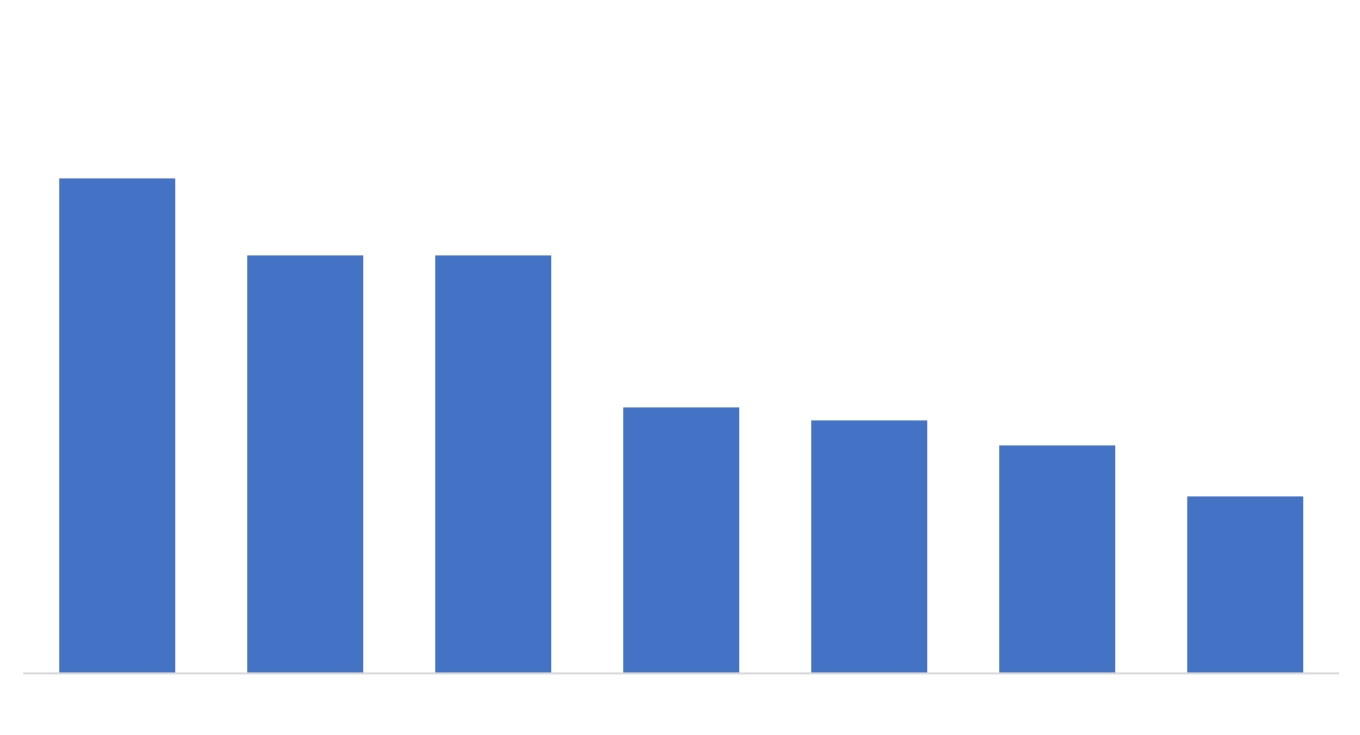 Compare values across categories using a bar chart
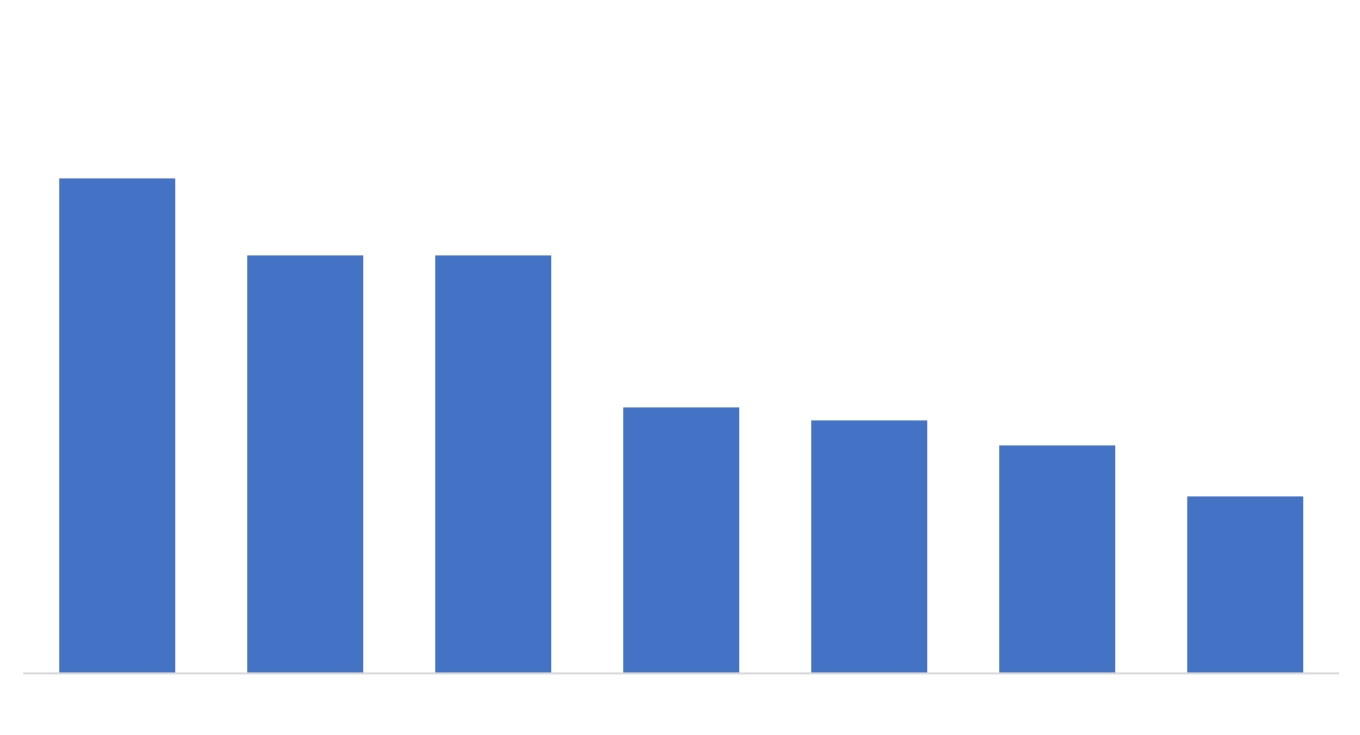 Show changes over time or space using a line graph
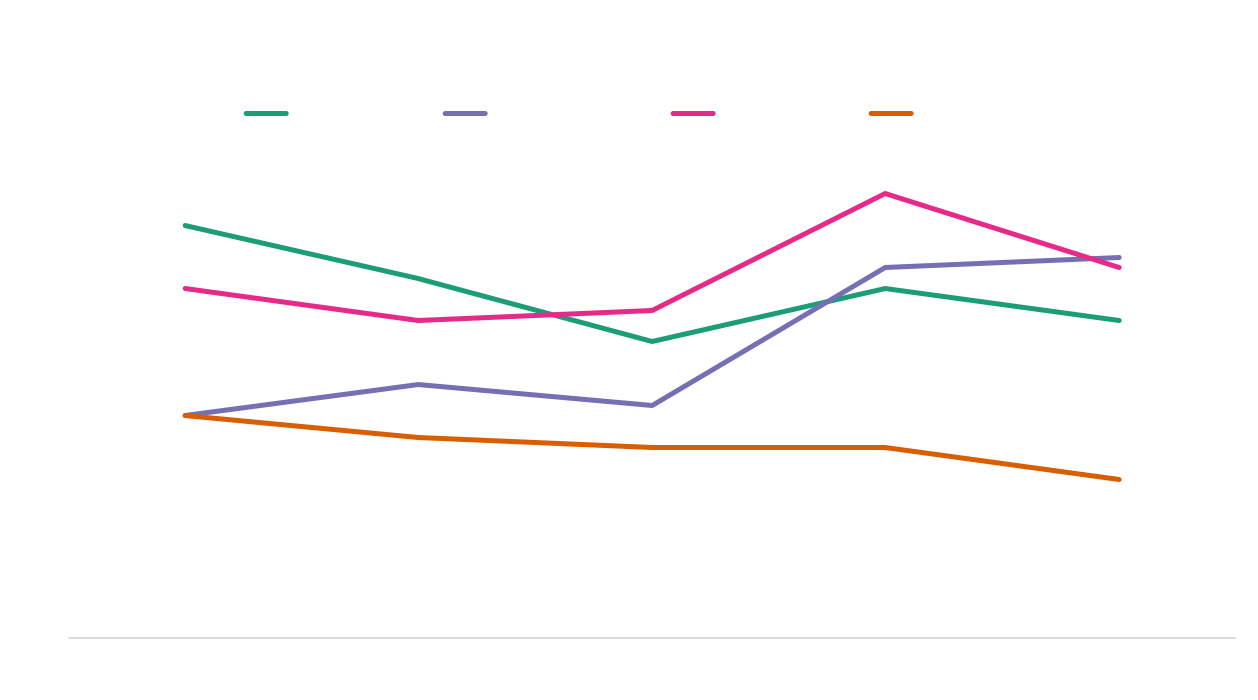 How do I visualize my data?
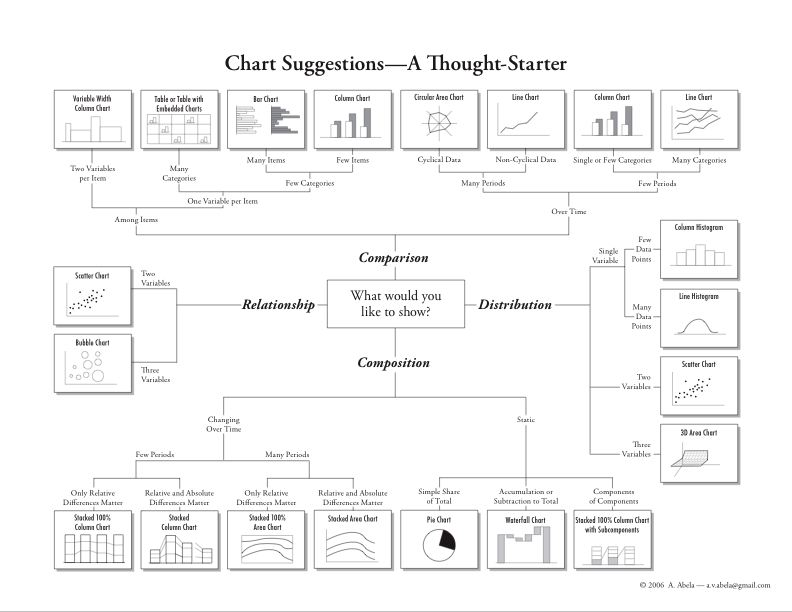 Selecting a chart
Select the appropriate chart type
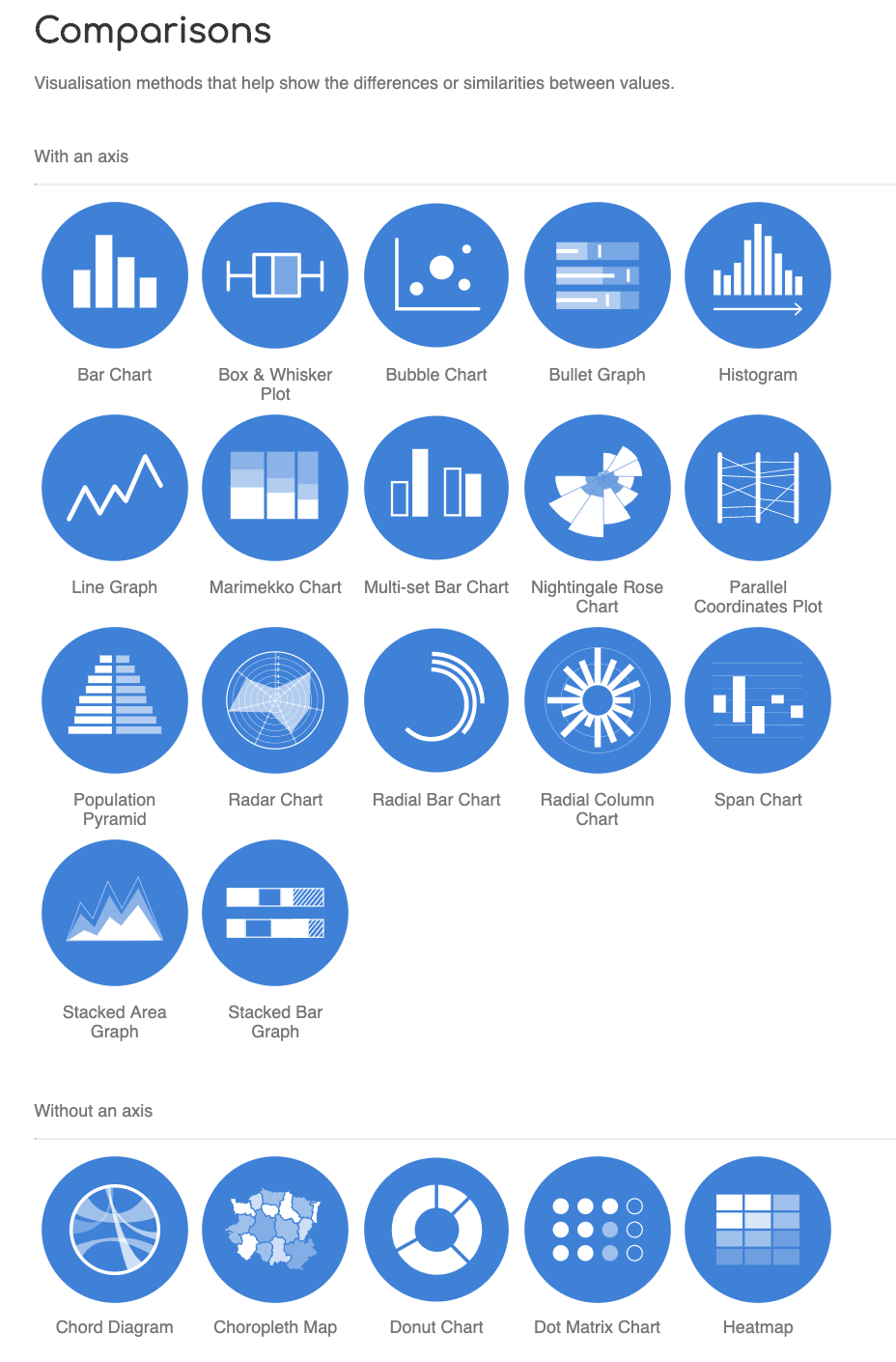 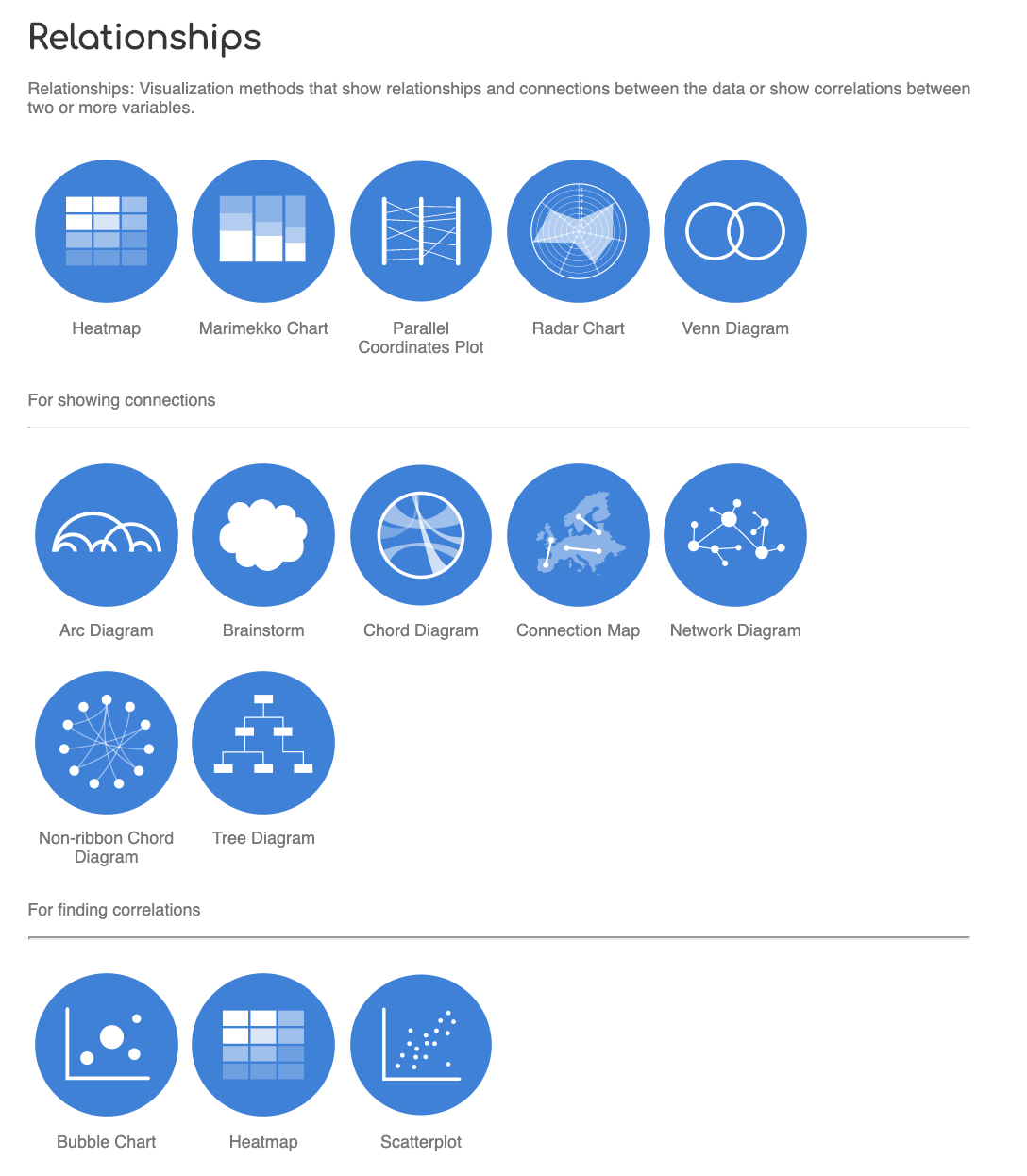 datavizcatalogue.com
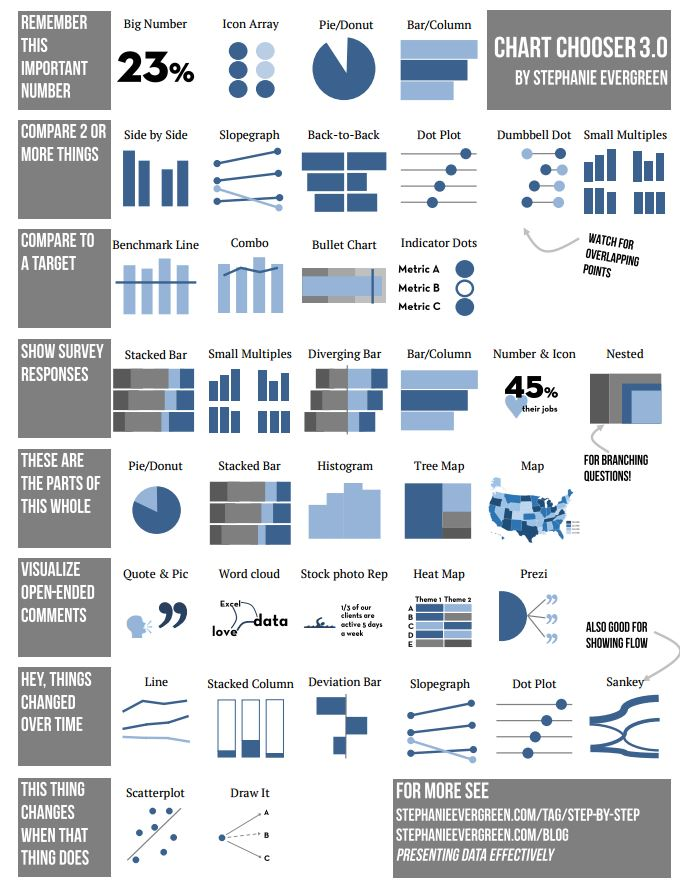 [Speaker Notes: There are many ways to visualize, and many visual encodings.]
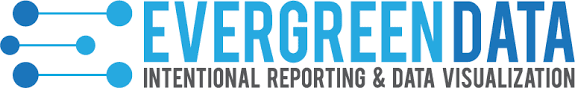 http://stephanieevergreen.com/category/blog/
Tutorials
Tips
Techniques
Formatting tips
S  P  A  C  E
& GROUPING
Organizing graphical elements
Proximity
Similarity
Enclosure
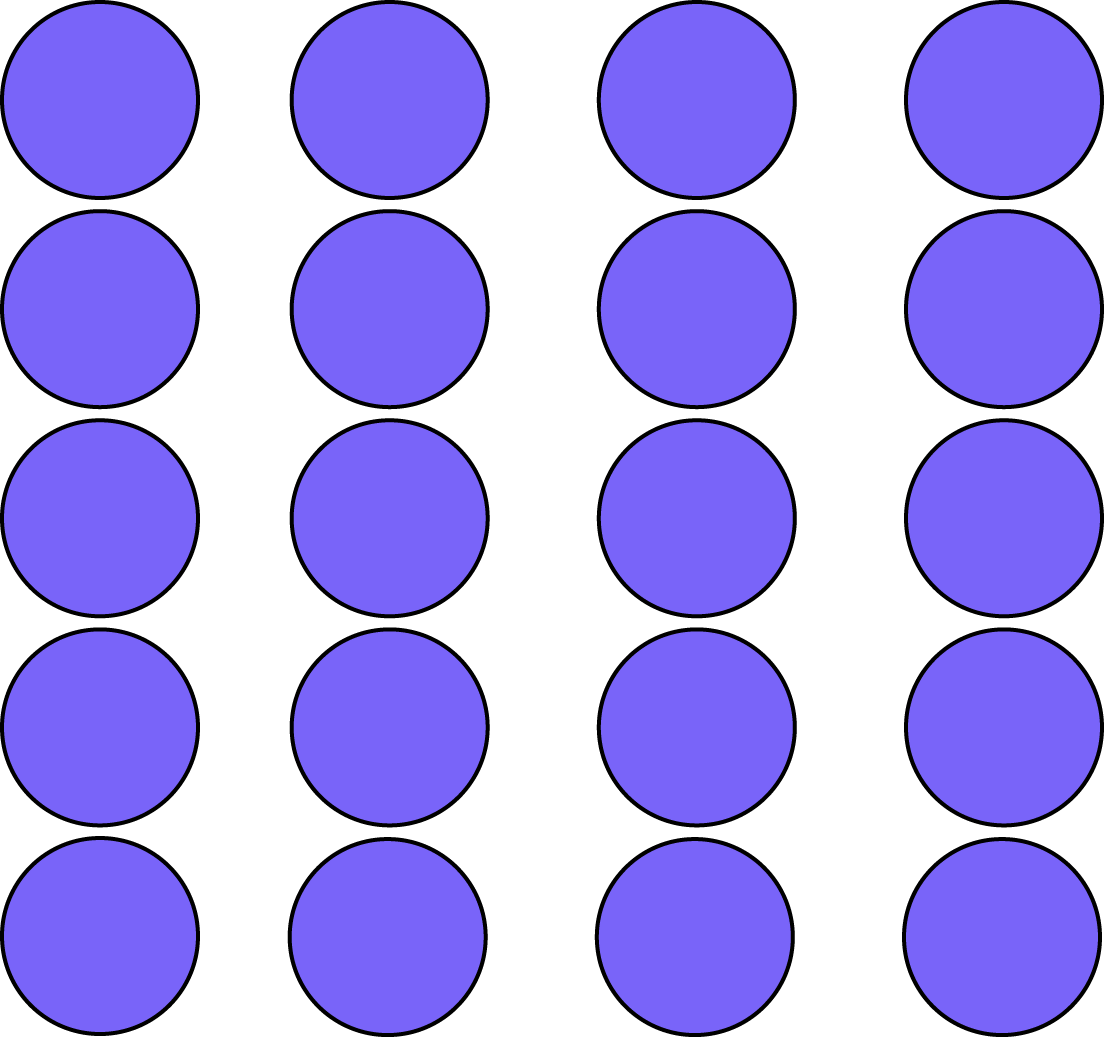 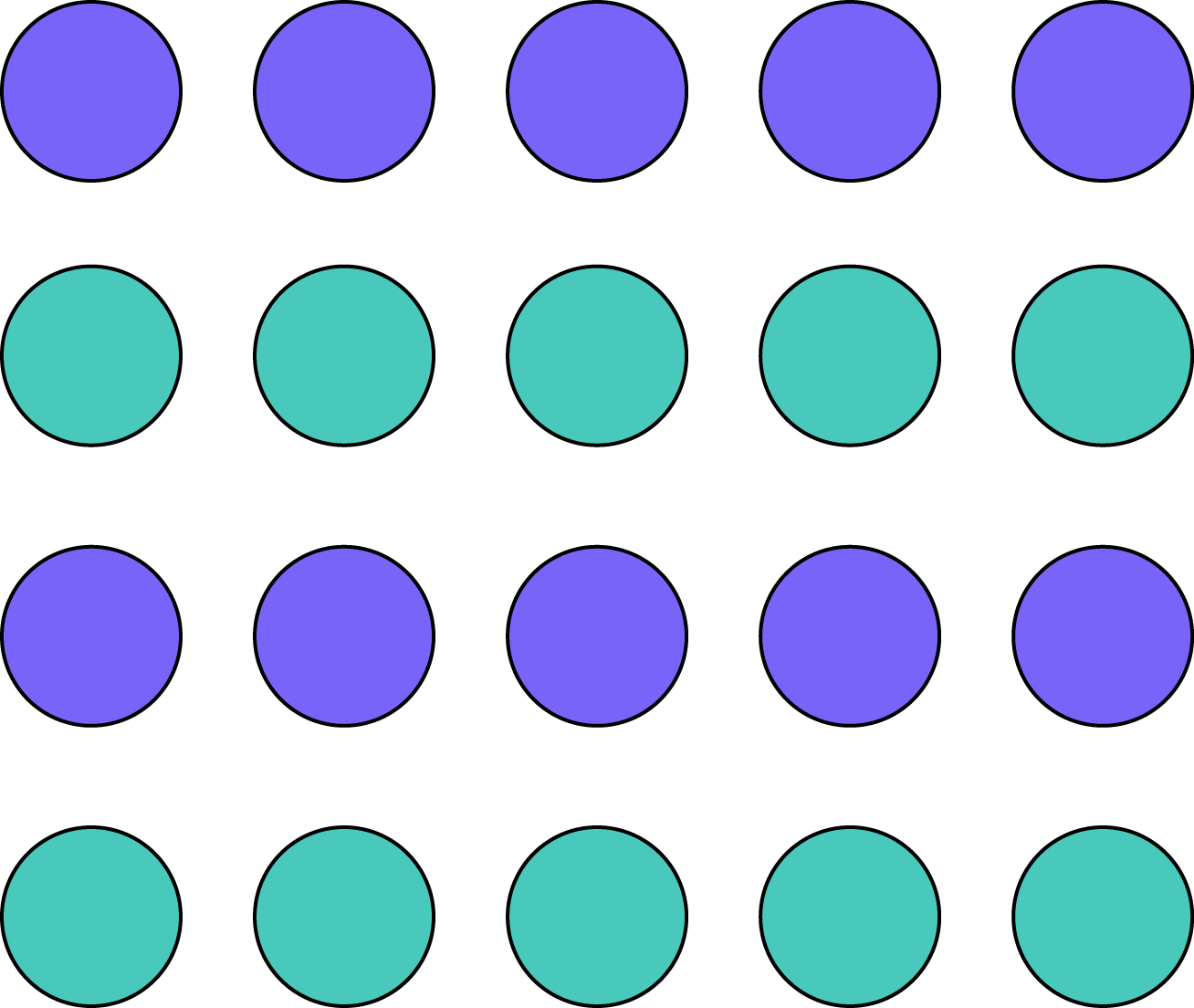 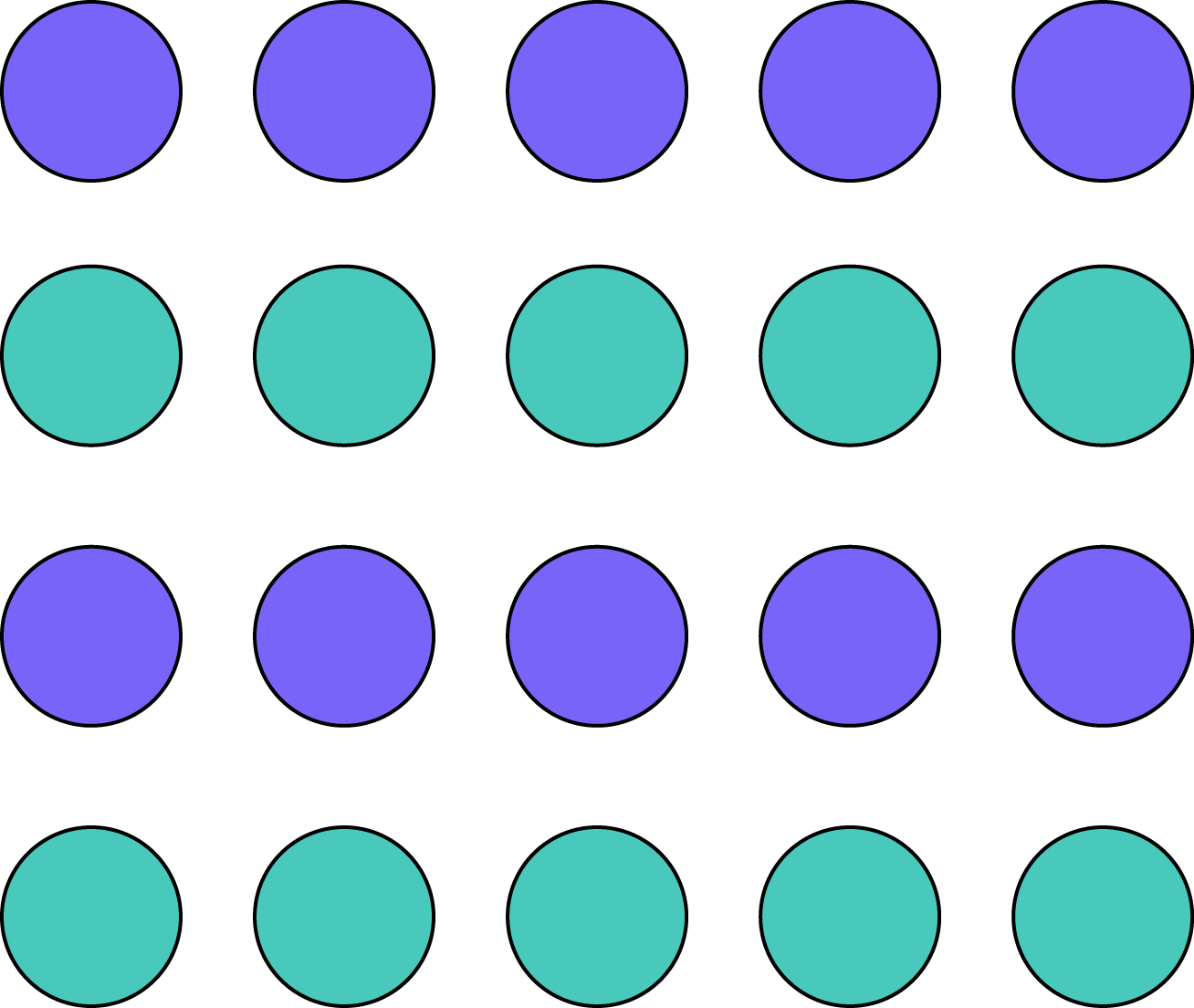 [Speaker Notes: Another important element you can leverage is spacing. Our mind organizes individual visual elements into groups, to make sense of the entire visual. When designing a visualization, these principles can be used to highlight patterns that are important, reduce noise, and show relationships between elements more clearly. Spacing is extremely important because these interpretations happen automatically.


Proximity: We see three rows of dots instead of twelve dots because they are closer horizontally than vertically.
Similarity: We see similar looking objects as part of the same group.
Enclosure: We group the first four and and last four dots as two rows instead of eight dots.
Symmetry: We see three pairs of symmetrical brackets rather than six individual brackets.
Closure: We automatically close the square and circle instead of seeing three disconnected paths.
Continuity: We see one continuous path instead of three arbitrary ones.
Connection: We group the connected dots as belonging to the same group.
Figure & ground: We either notice the two faces, or the vase. Whichever we notice becomes the figure, and the other the ground.
Source: http://www.fusioncharts.com/blog/2014/03/how-to-use-the-gestalt-principles-for-visual-storytelling-podv/]
S  P  A  C  E
& GROUPING
Proximity
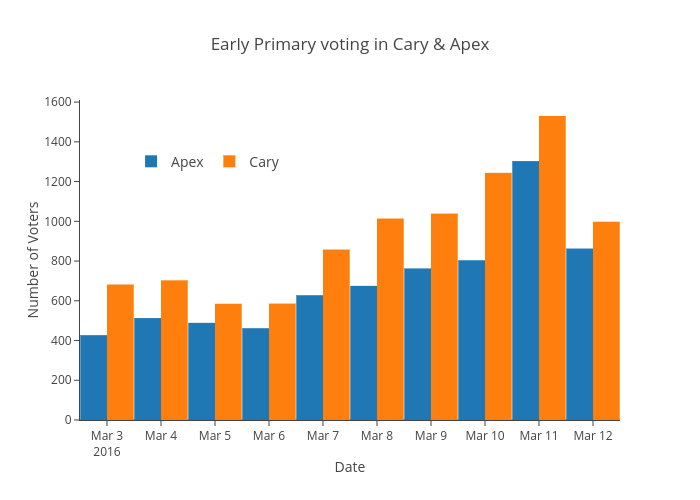 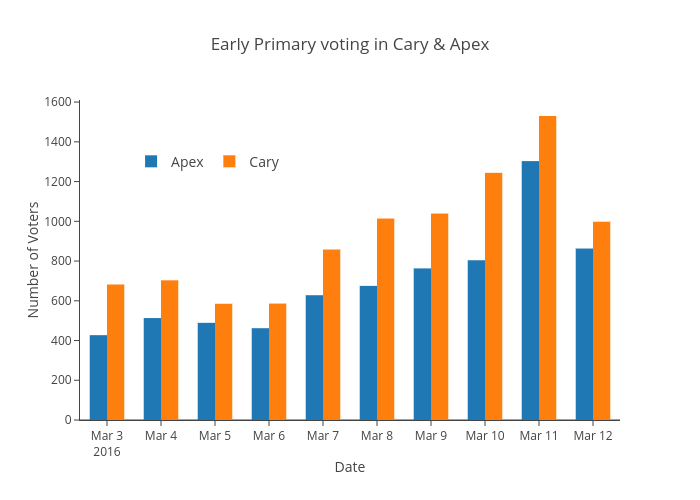 Make it easy to do comparisons.
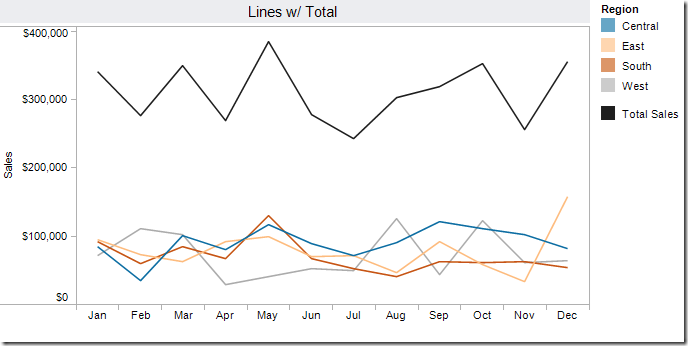 Color is helpful. Use contrast for salience!
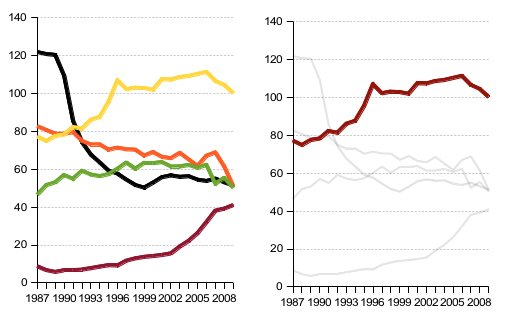 Color is helpful. Use contrast for salience!
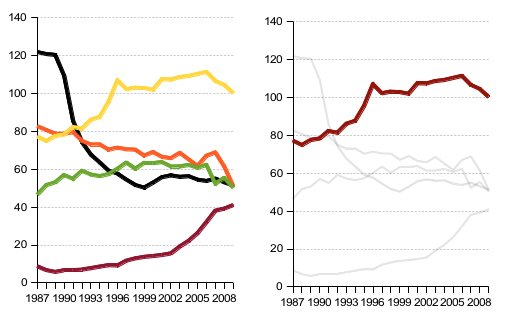 Type/text
Type Systems in Visualizations
1
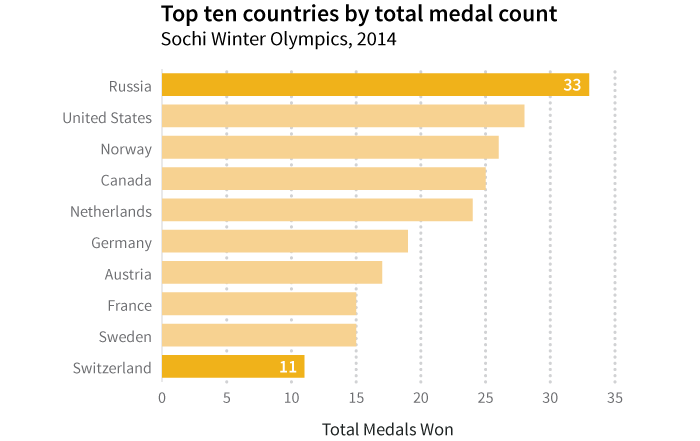 2
Use different weights and sizes in data visualizations too.
4
5
5
3
[Speaker Notes: This graph has 5 different levels of type. You can use bold and small changes in type size (+ or - 2 pts) to differentiate different types of information.]
Color
Choose different hues for categorical data
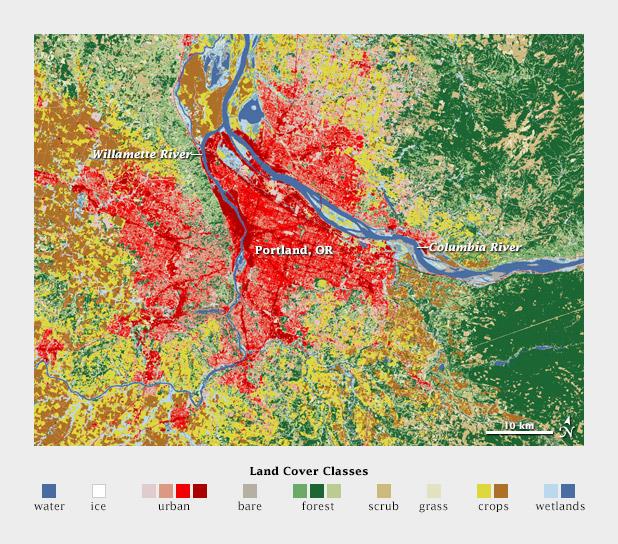 Source: https://visual.ly/blog/subtleties-of-color-different-types-of-data-require-different-color-schemes/
[Speaker Notes: Here’s a categorical map showing different types of land cover in Portland, Oregon. Note that they have more than 12 different categories, but similar classes are grouped together in order to make the visualization intelligible. Four urban densities are shown in shades of red, three forest types in shades of green, and different types of cropland in yellow and brown.

Color has cultural and physical associations. 

Source: https://visual.ly/blog/subtleties-of-color-different-types-of-data-require-different-color-schemes/]
Color
Use an ordered palette for ordered data
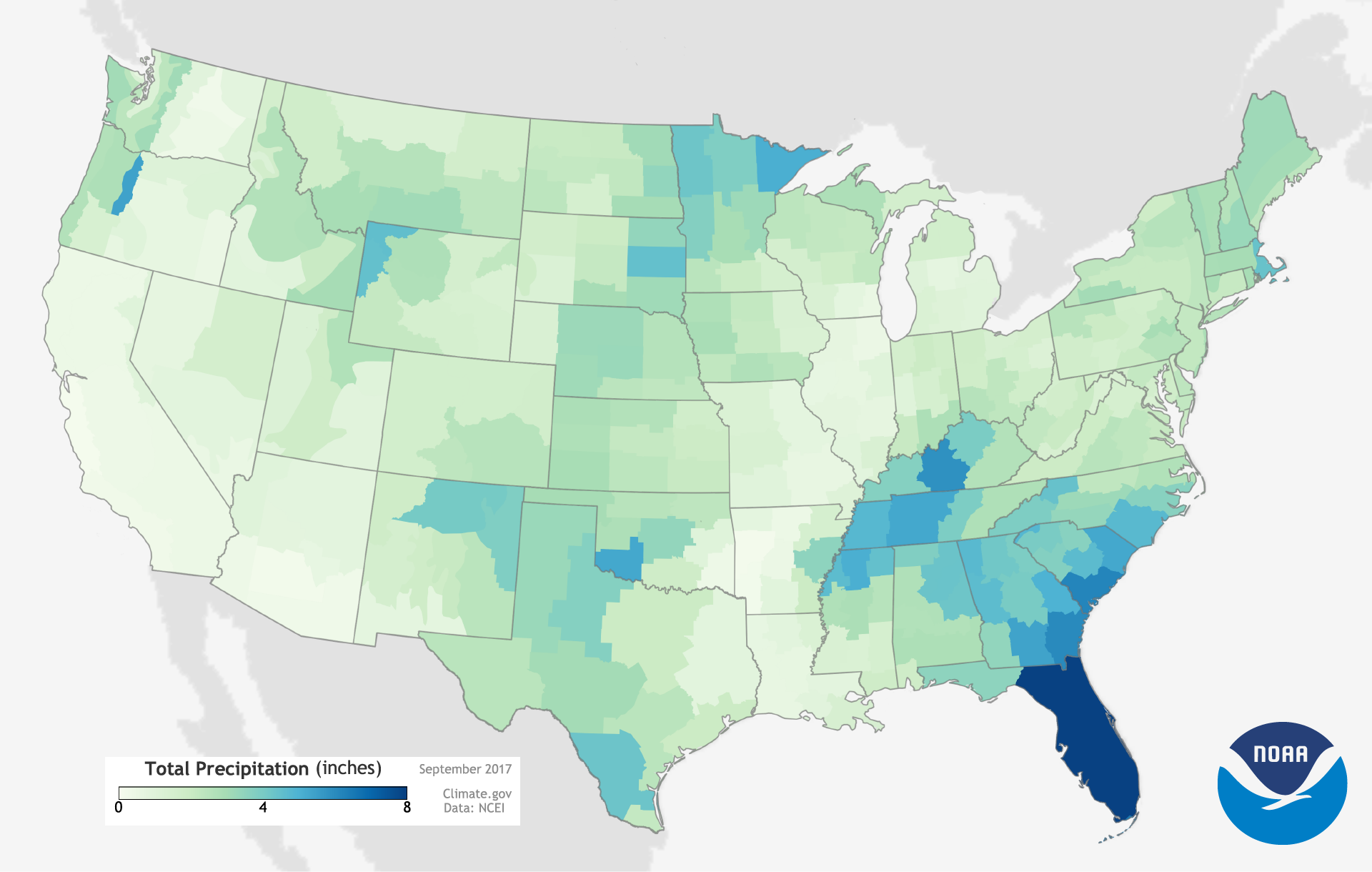 Greys
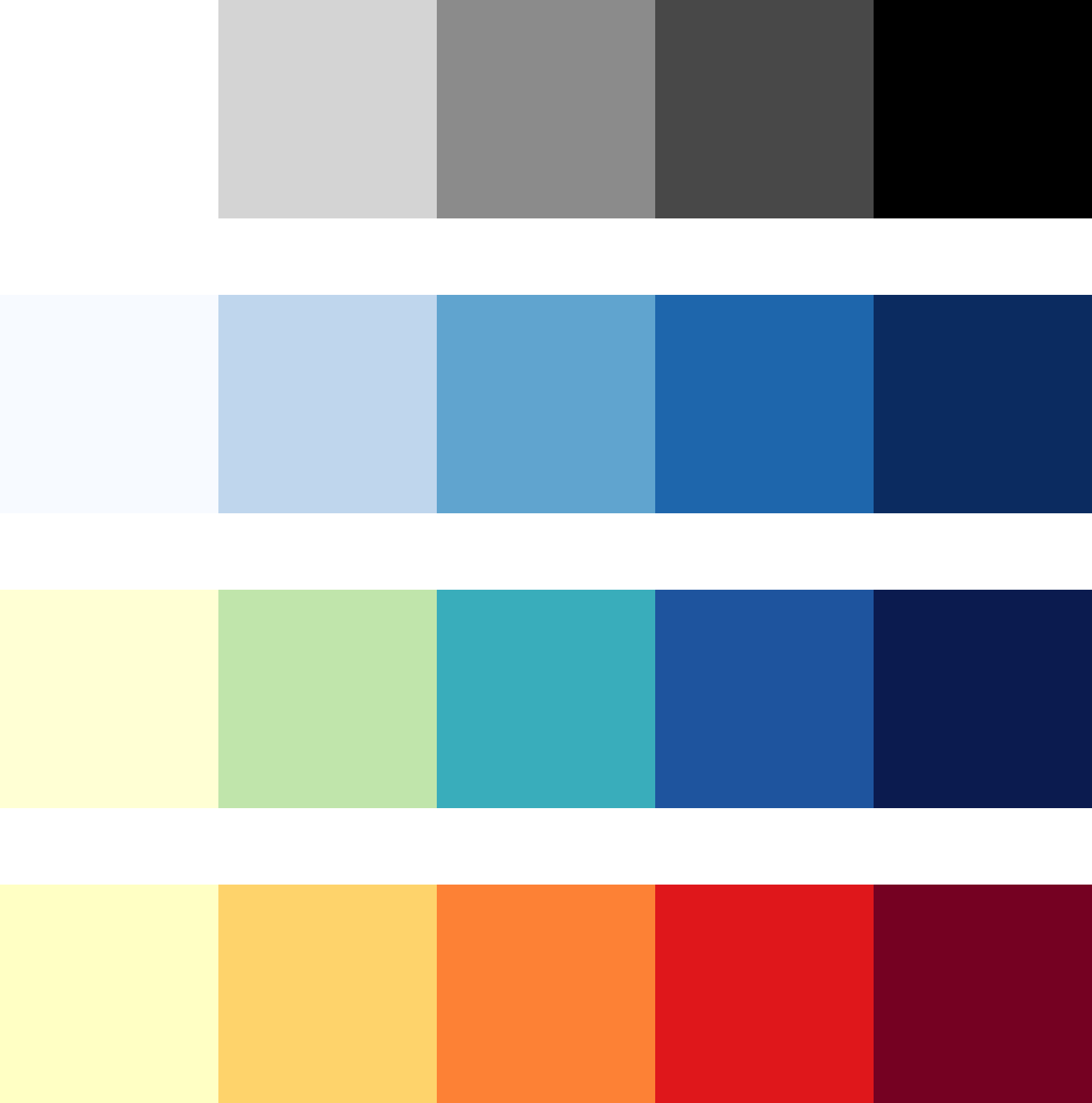 Blues
YlGnBu
YlOrRd
Source: https://www.climate.gov/maps-data
[Speaker Notes: When visualizing quantitative data, use an ordered palette. An ordered palette can be a brightness ramp (e.g., light to dark shades of grey, blue, or red) or a hue ramp (e.g., cycling from light yellow to dark blue). In general, people interpret darker colours as representing “more.”

Source: https://betterfigures.org/2015/06/23/picking-a-colour-scale-for-scientific-graphics/]
Color
Use a diverging palette for diverging data
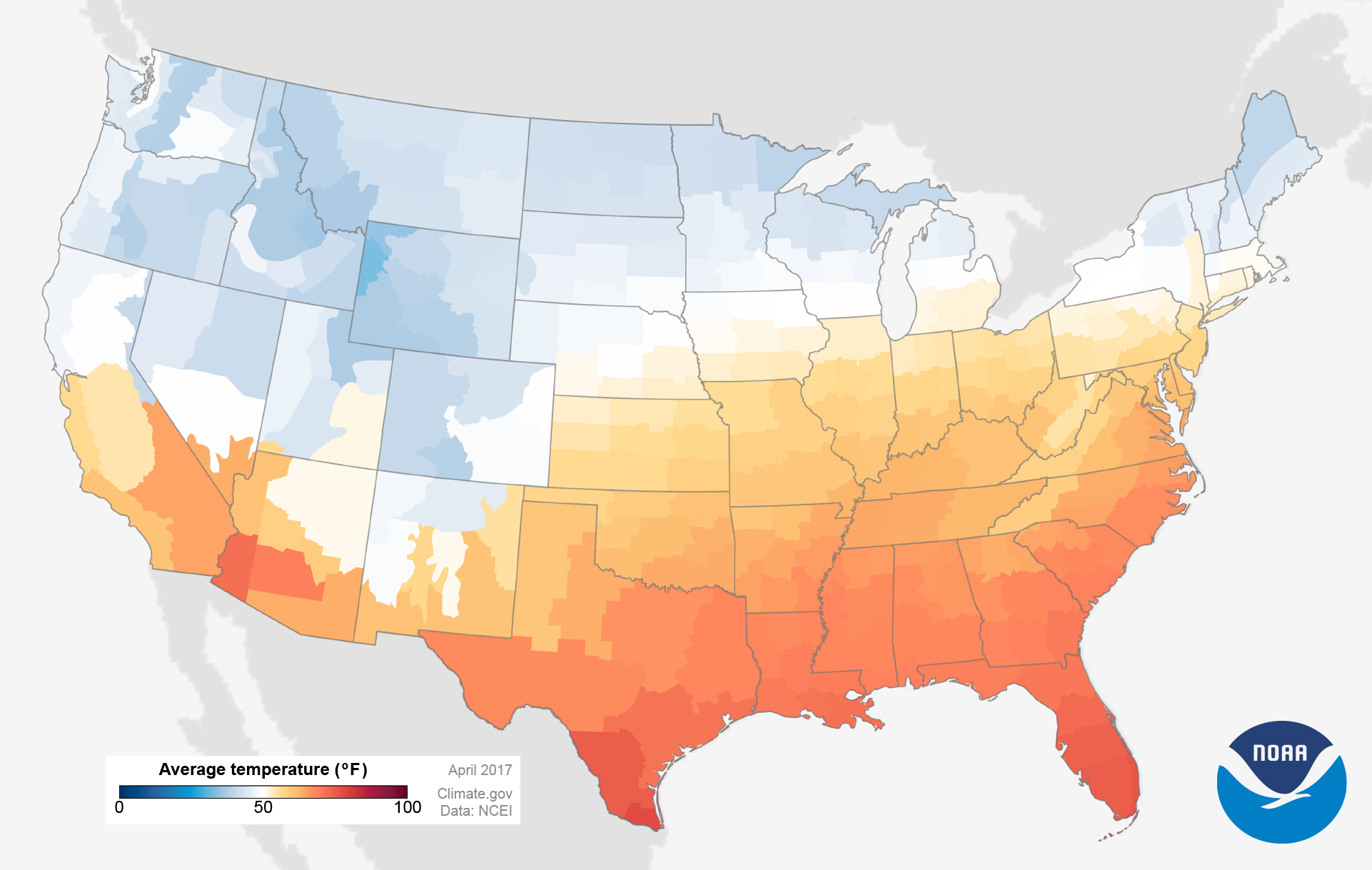 RdBu
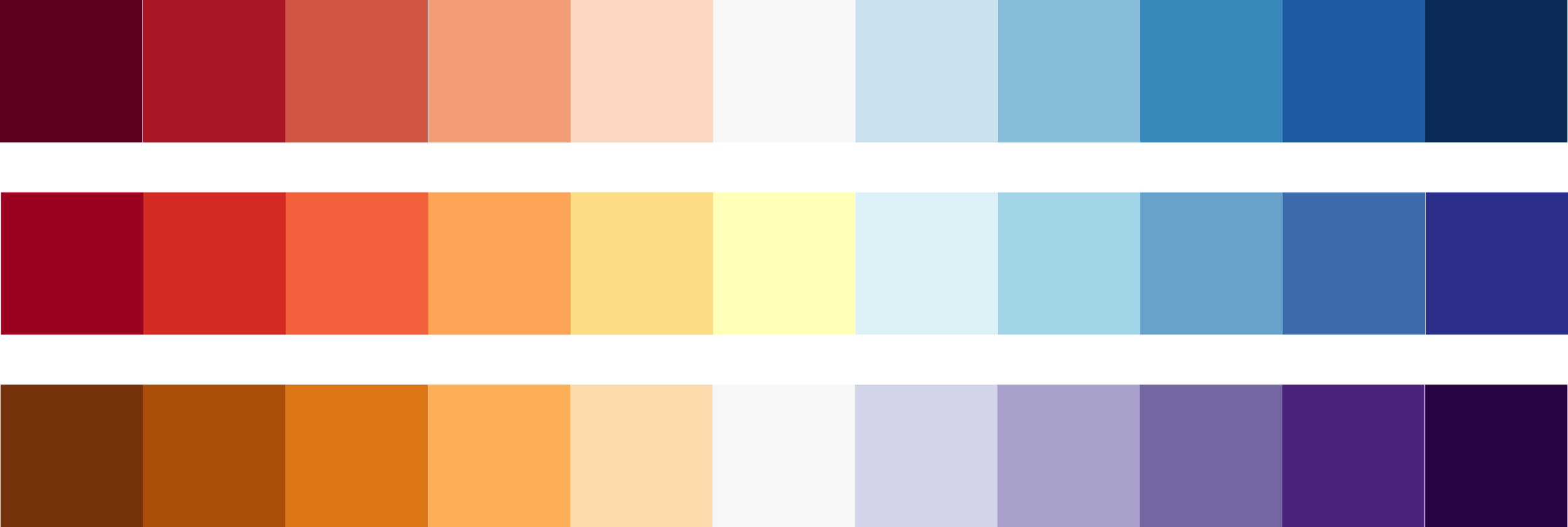 RdYlBu
PuOr
[Speaker Notes: If the data are diverging (i.e., the data straddle zero, or show a departure from a reference value) then use two contrasting hue or brightness ramps stuck together. These often have the darker colours at each end, representing “more negative” and “more positive.”
Source: https://betterfigures.org/2015/06/23/picking-a-colour-scale-for-scientific-graphics/]
What colors could you use to visualize 
cut vs uncut data?
What colors could you use to visualize 
cut vs uncut data?
cut
uncut
Color
Consider accessibility
https://coolors.co/
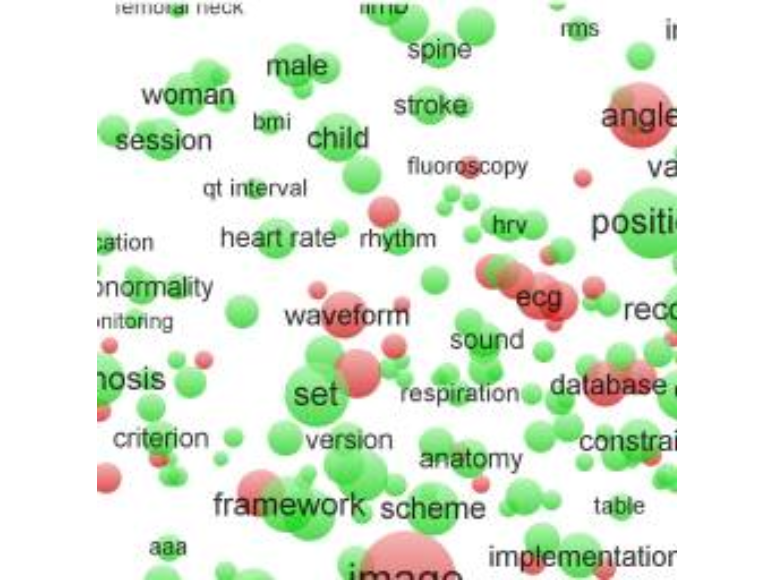 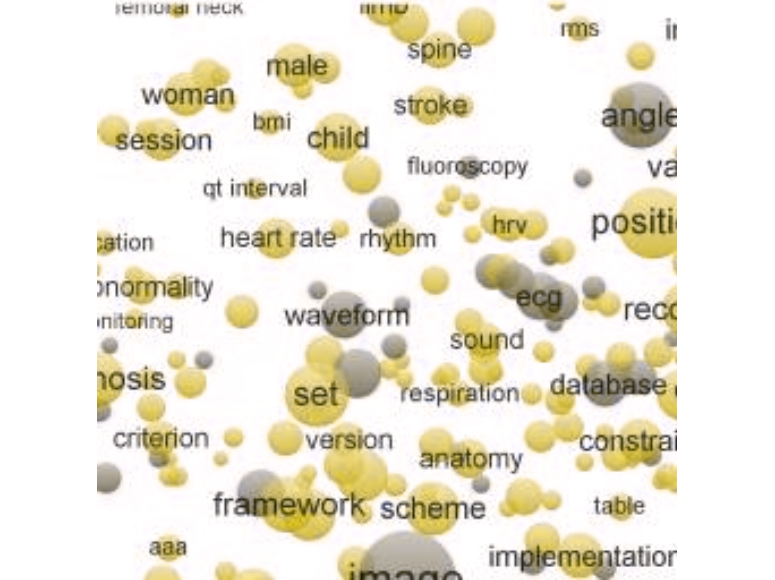 Coblis: https://www.color-blindness.com/coblis-color-blindness-simulator/
[Speaker Notes: There are a number of websites and apps that allow you to check how your visualisations will appear to those with colorblindness. Here I used Coblis to render the image as it would be seen by someone with severe deuteranopia.]
What do we gain or lose by using different color schemes?
Crameri et al. 2020
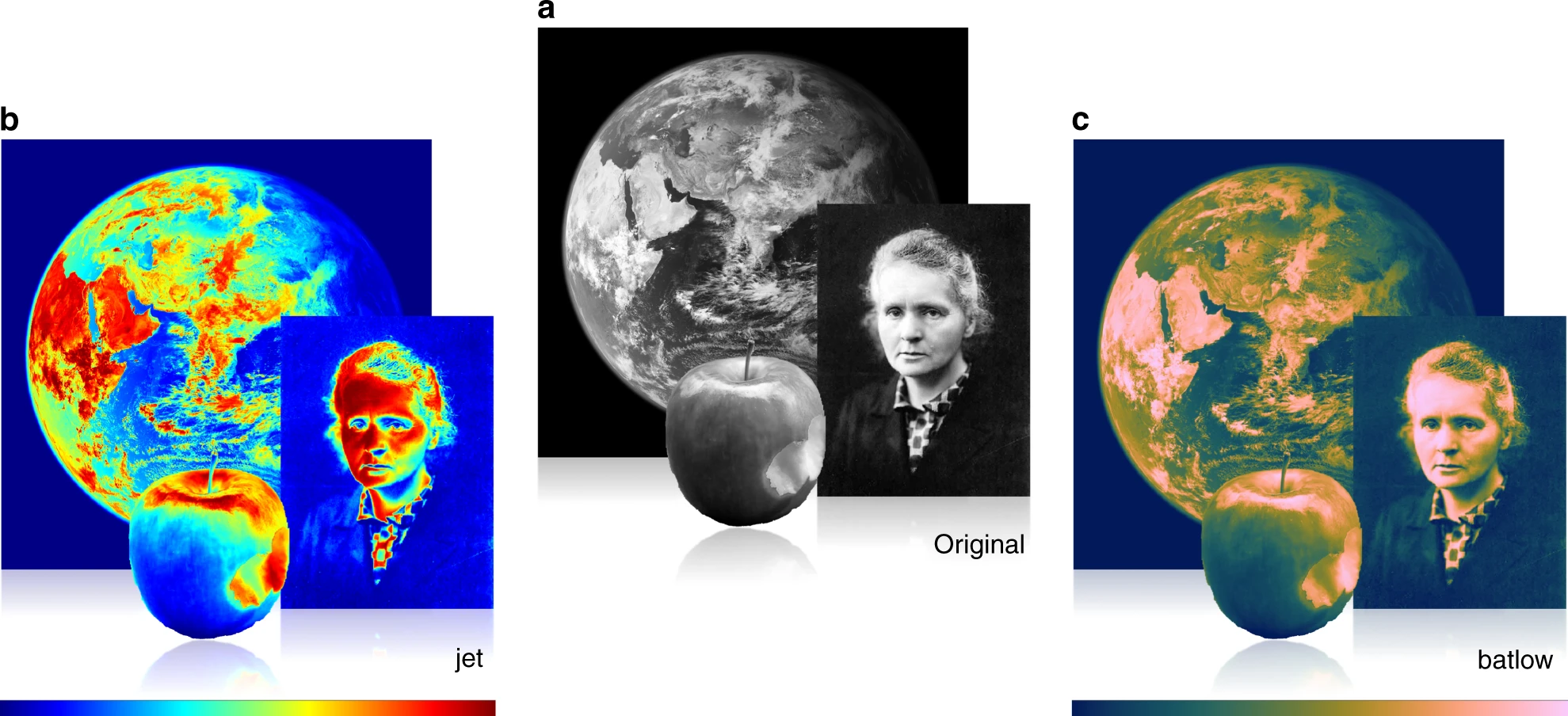 What do we gain or lose by using different color schemes?
Crameri et al. 2020
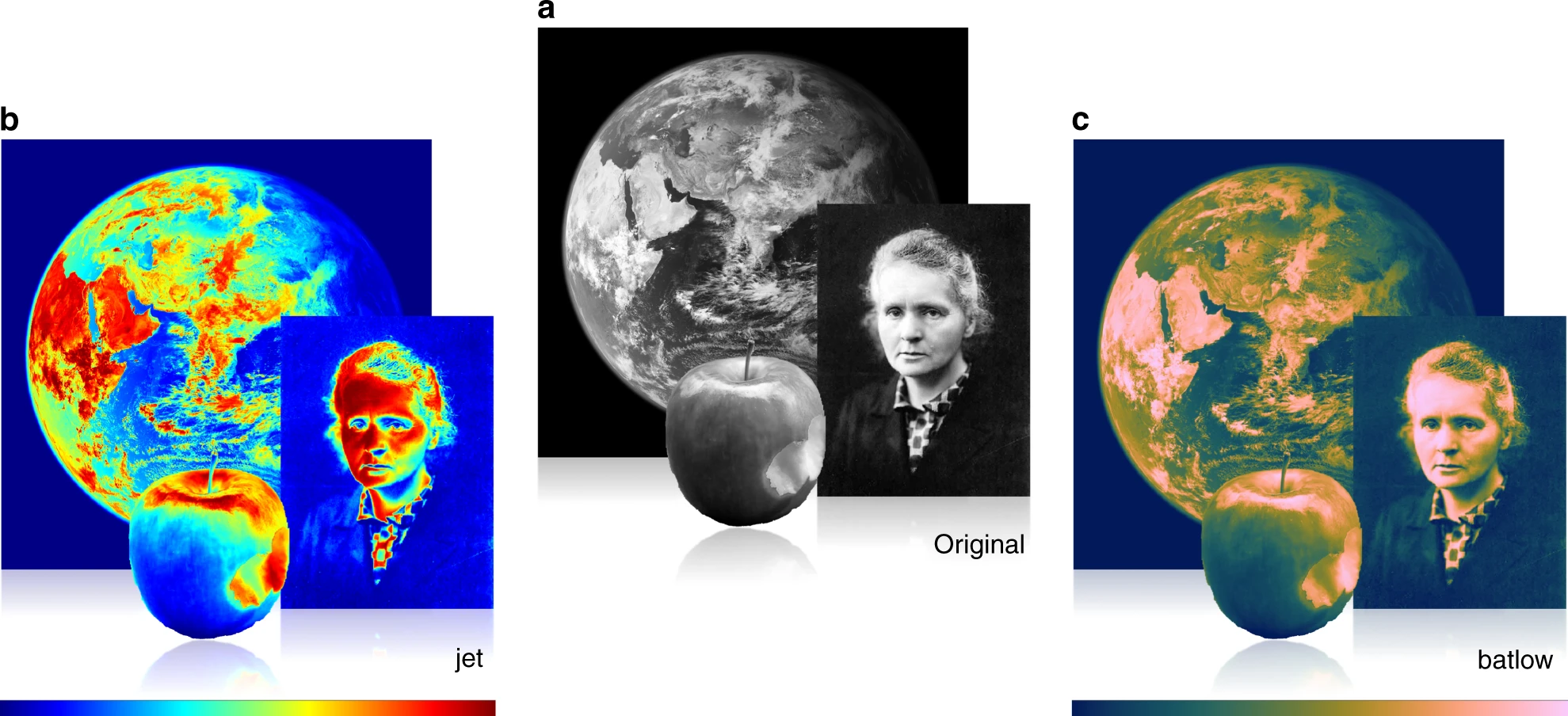 How do different people see different palettes?
Crameri et al. 2020
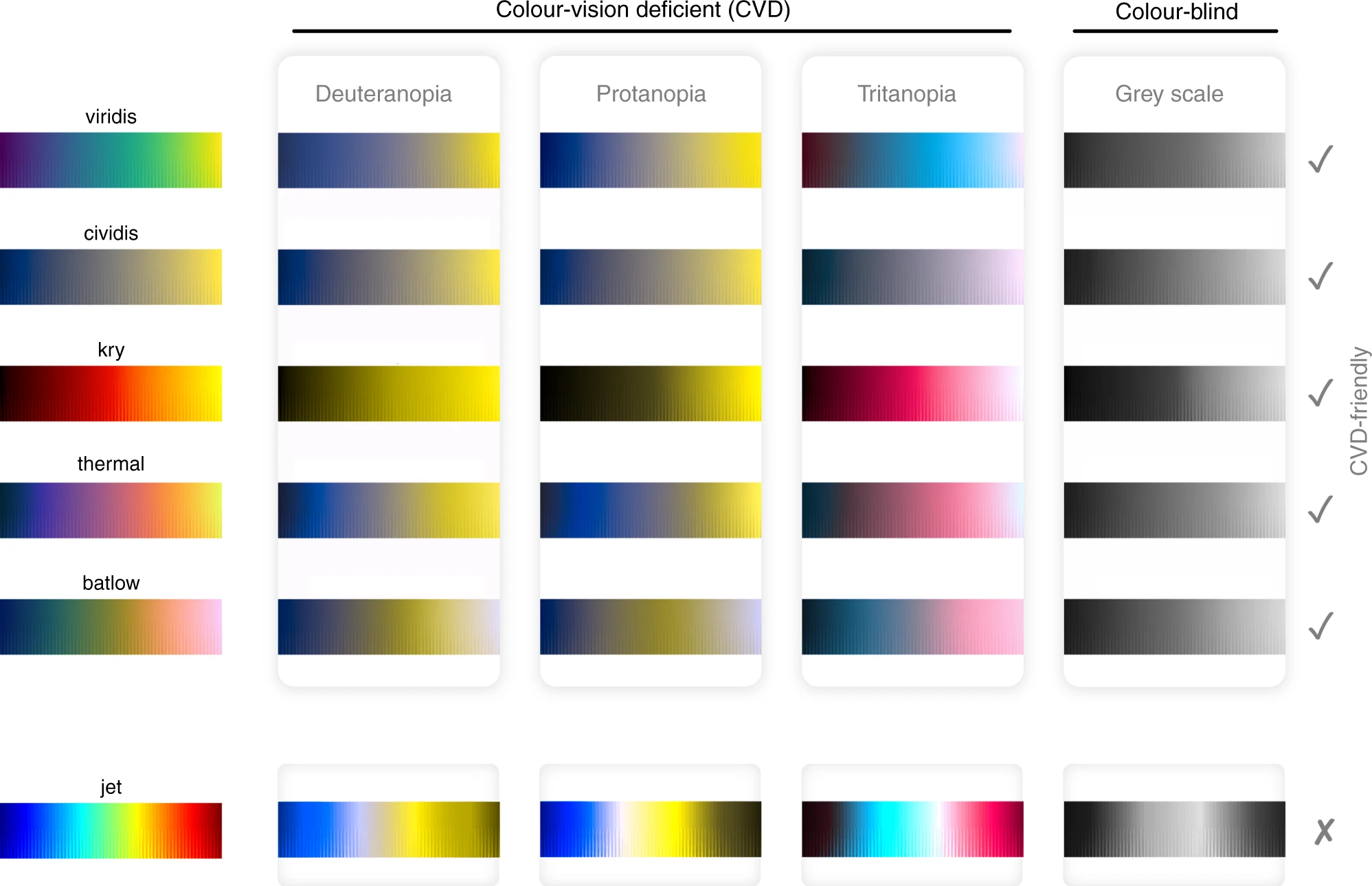 Batlow is versatile and robust.
Crameri et al. 2020
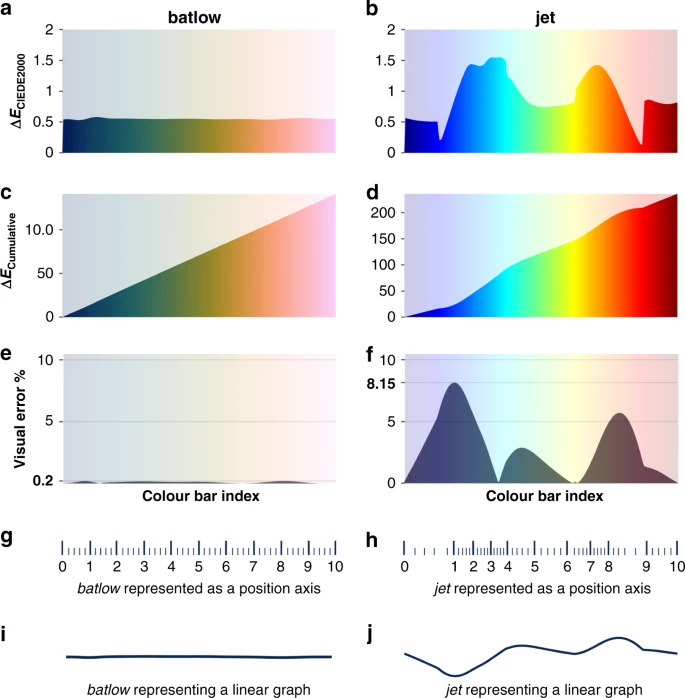 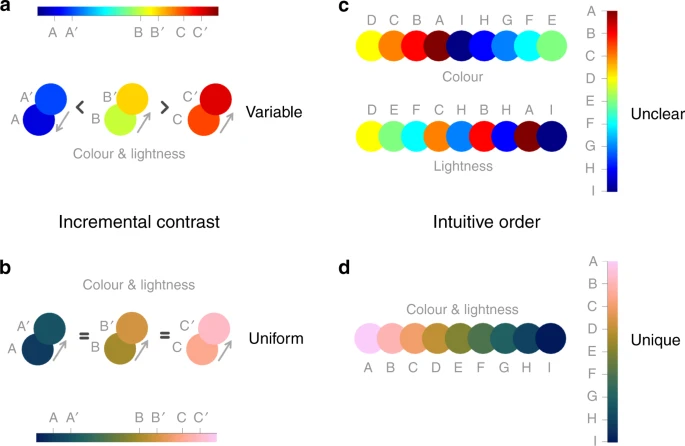 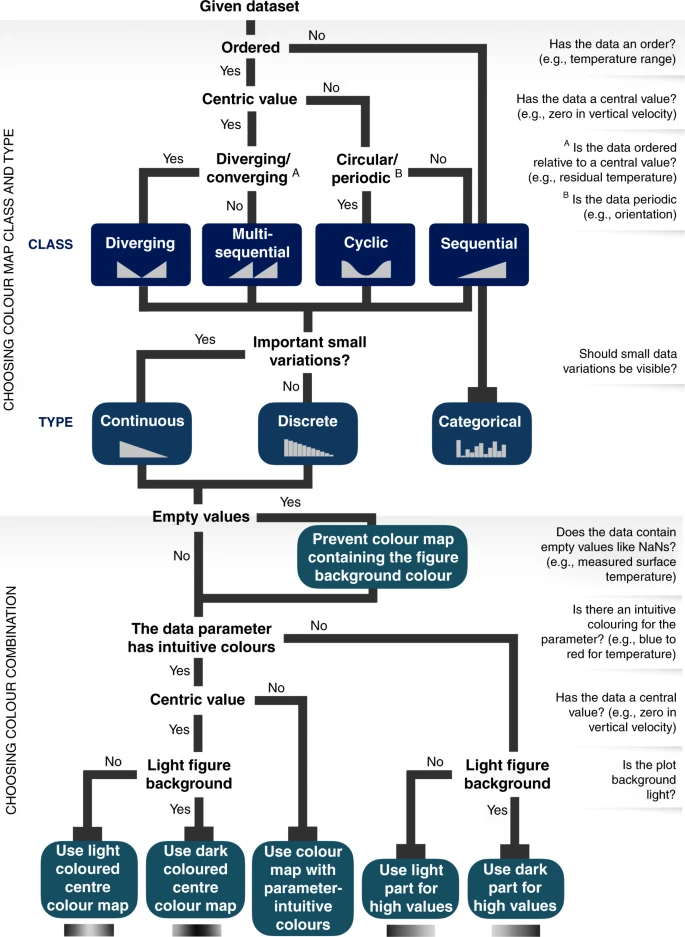 What are you trying to tell me?
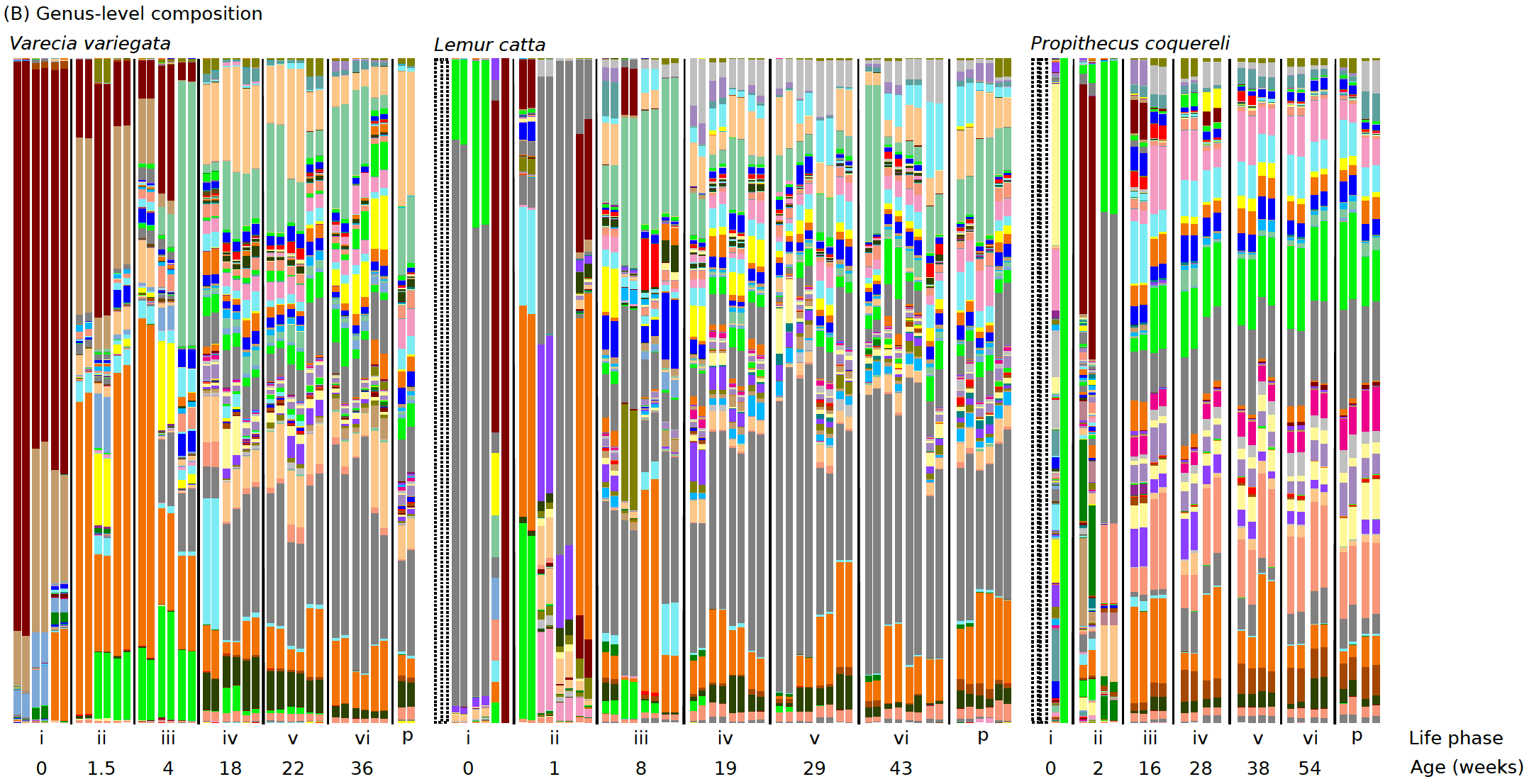 What are you trying to tell me?
Fewer differences between communities...
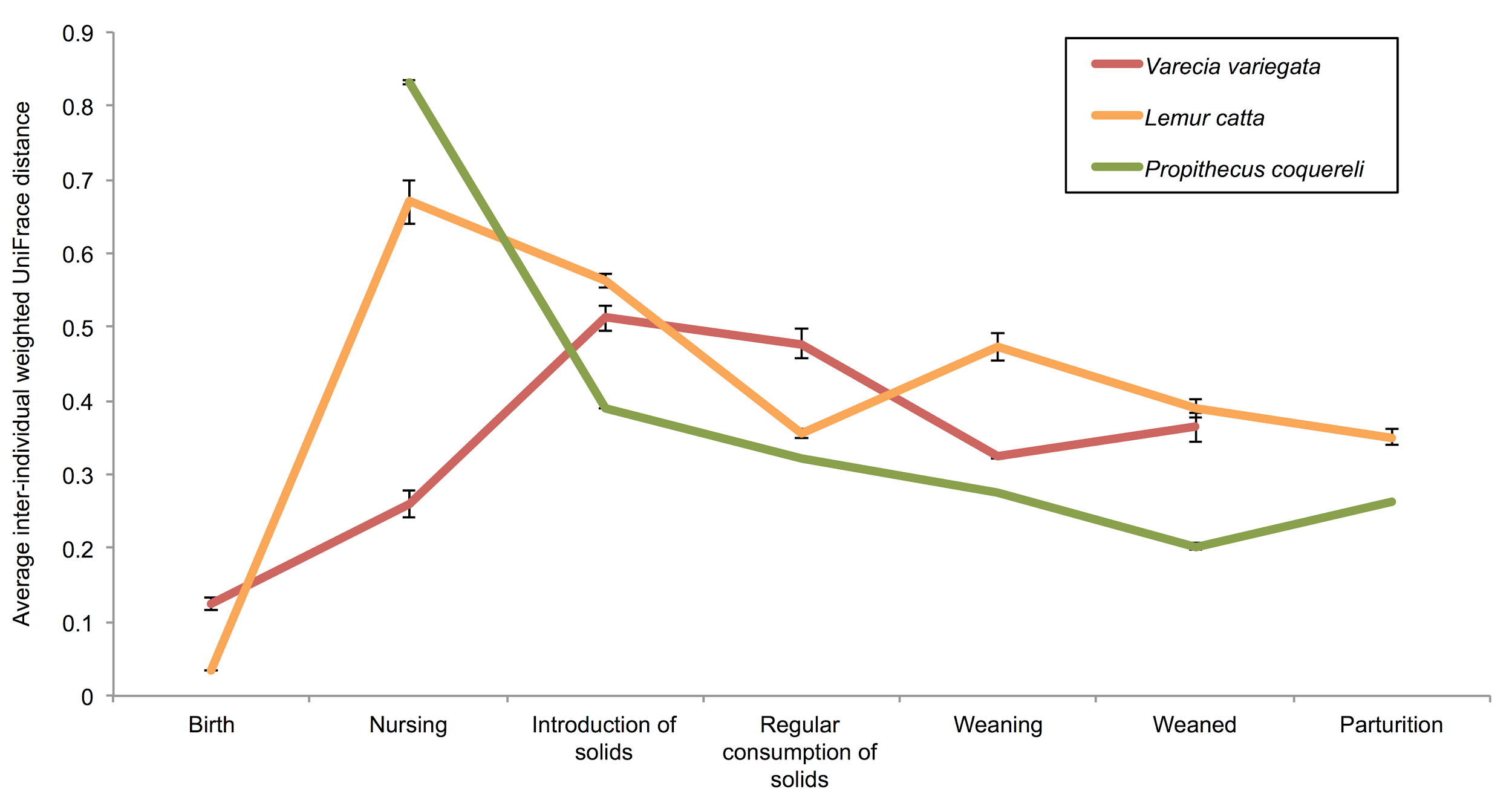 ...and more complex over time
What are you trying to tell me?
Fewer differences between communities...
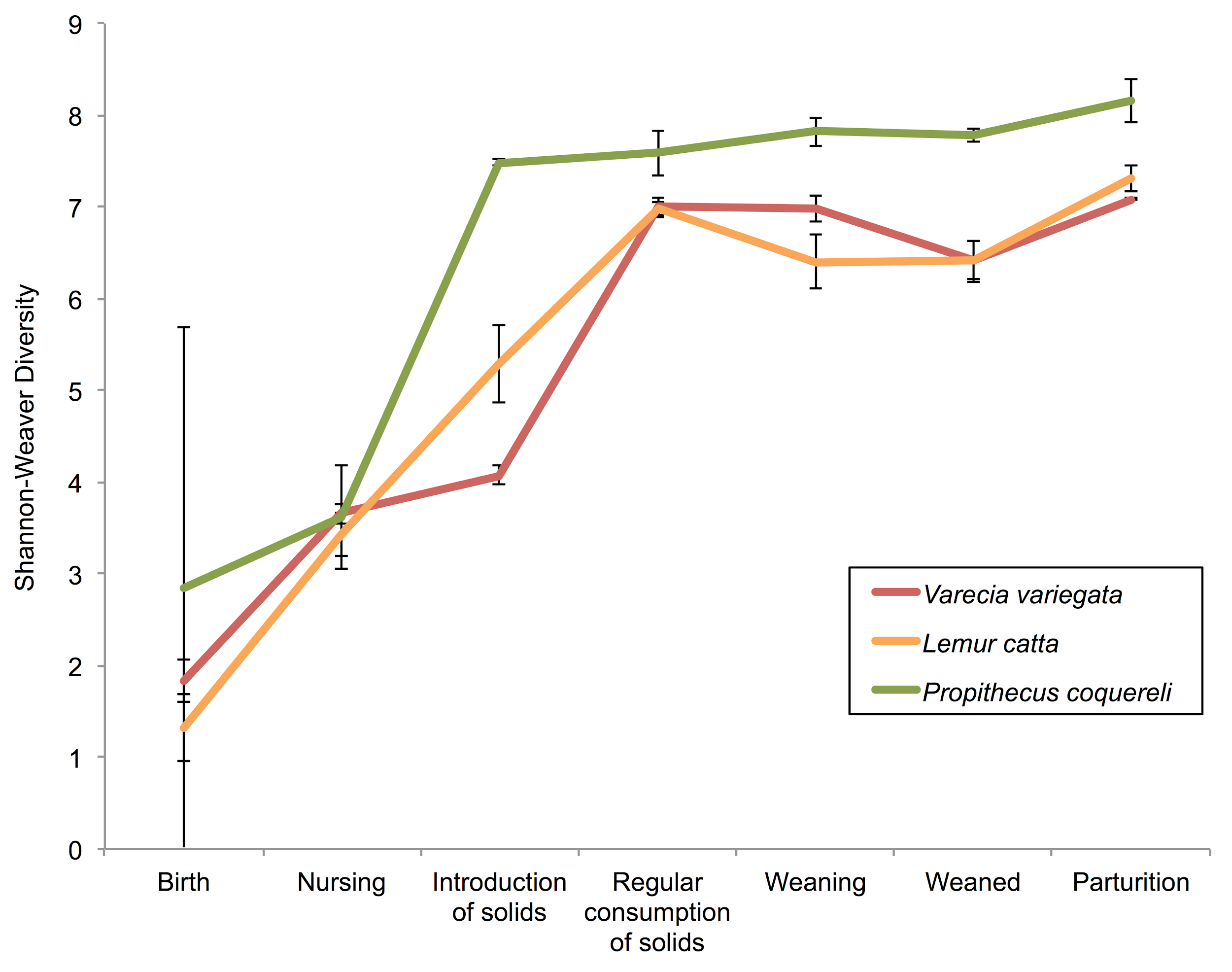 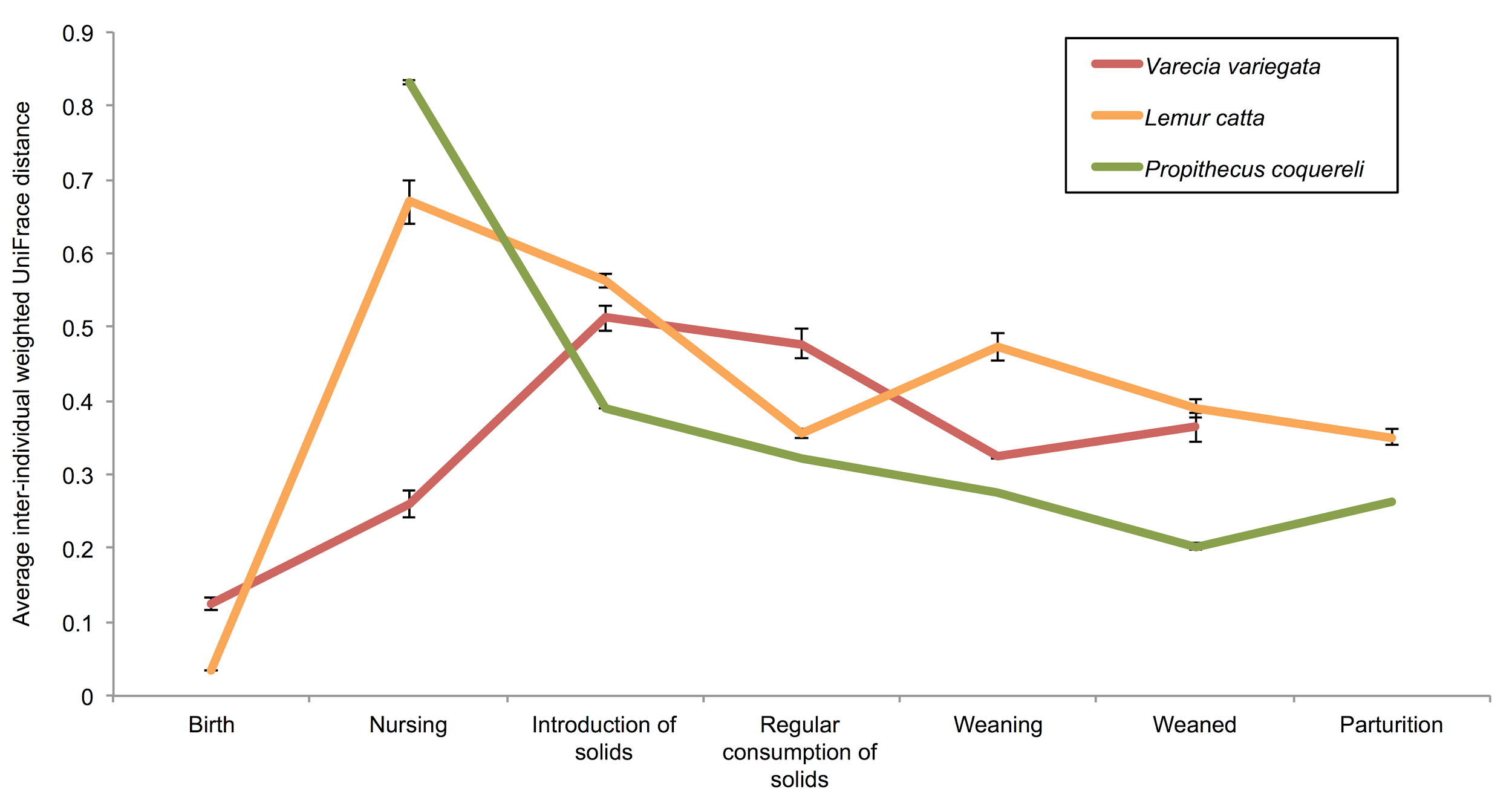 Data viz example from fall 2019
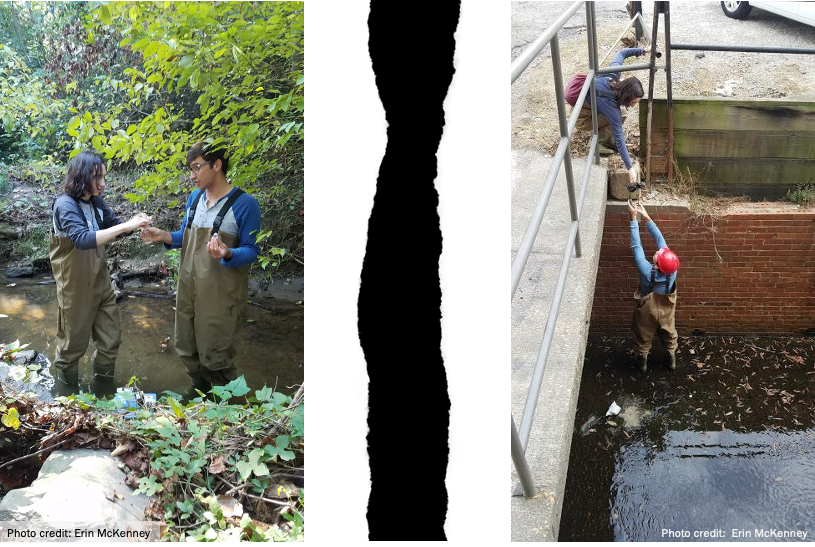 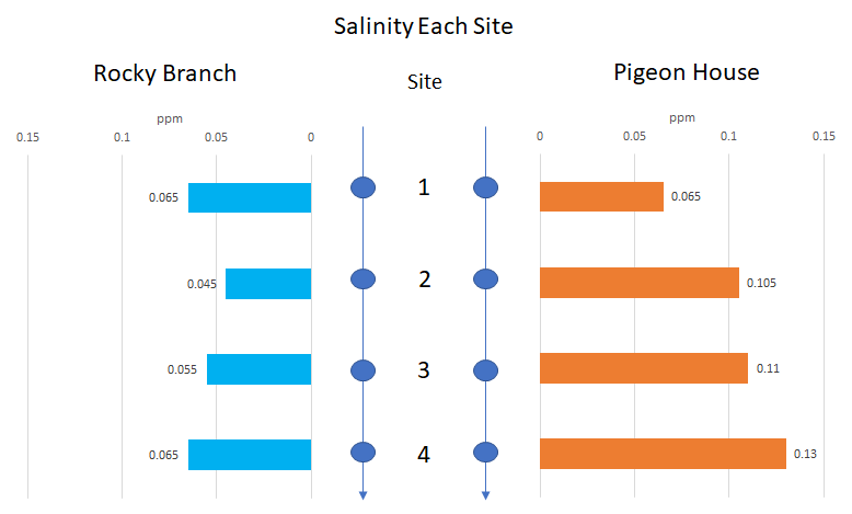 Recap: purpose of Data Vis
How to annotate with statistical results:
Ex: same figure (i.e. boxplot, barchart)
add * to denote significant p-values
Use color for comparison / salience